CA ĐOÀN : …
1. Tấp hát cộng đoàn.2. Kinh năm thánh 2025.3. Ca nhập lễ: Đấng từ bi ( Anh Tuấn )4. Kinh vinh danh:5. Đáp ca: Thánh vịnh 117 ( Kim Long6. Tung hô Tin Mừng: 7. Kinh tin kính:8. Lời nguyện tín hữu:9. Ca dâng lễ: Xin dâng 2 ( Ân Đức )10. 10. Ca nguyện hiệp lễ: Con thường như Tôma ( Huy Hoàng )11. Ca kết lễ: Ton vinh Lòng Thương Xót Chúa ( Huy Hoàng )
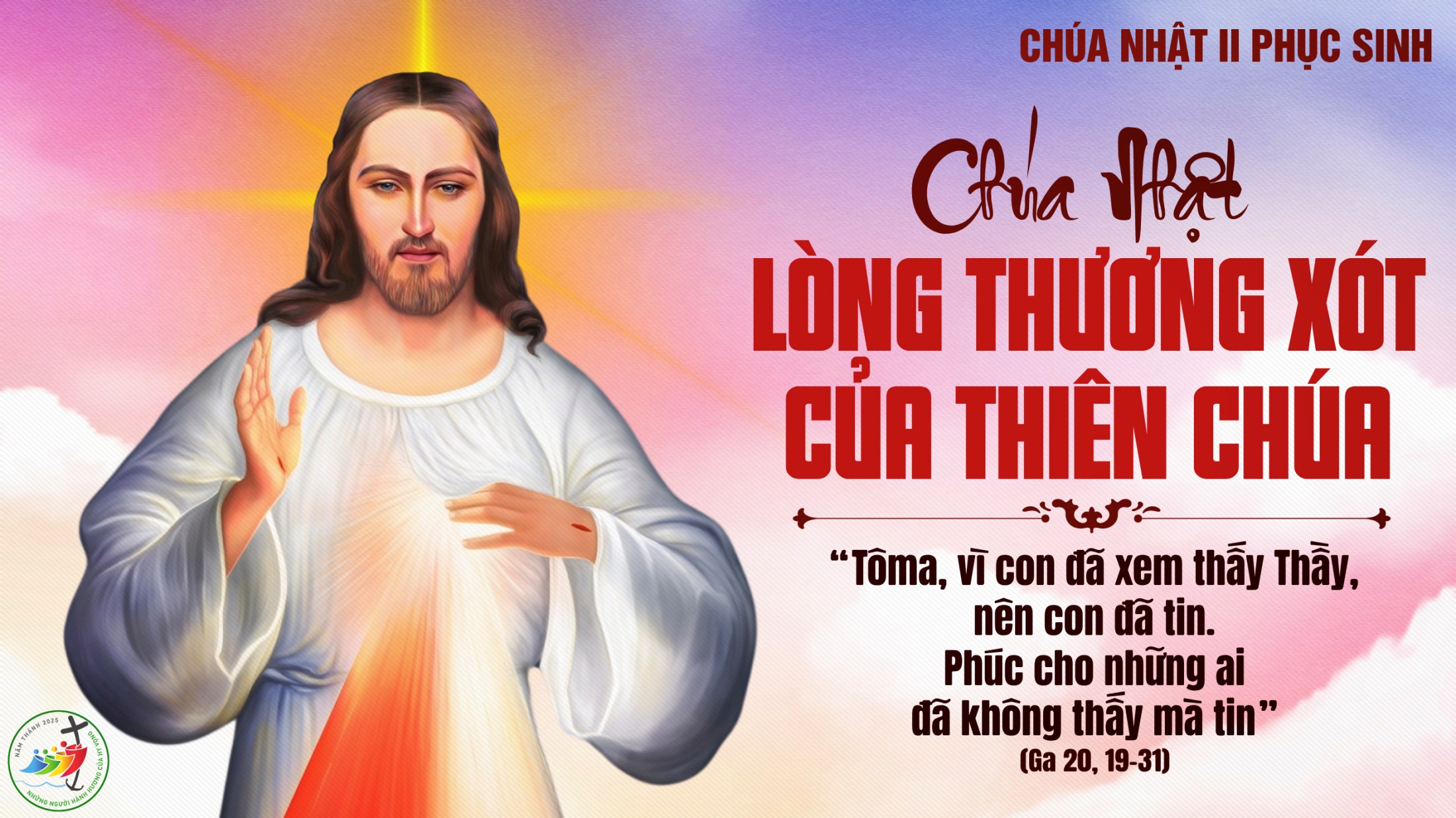 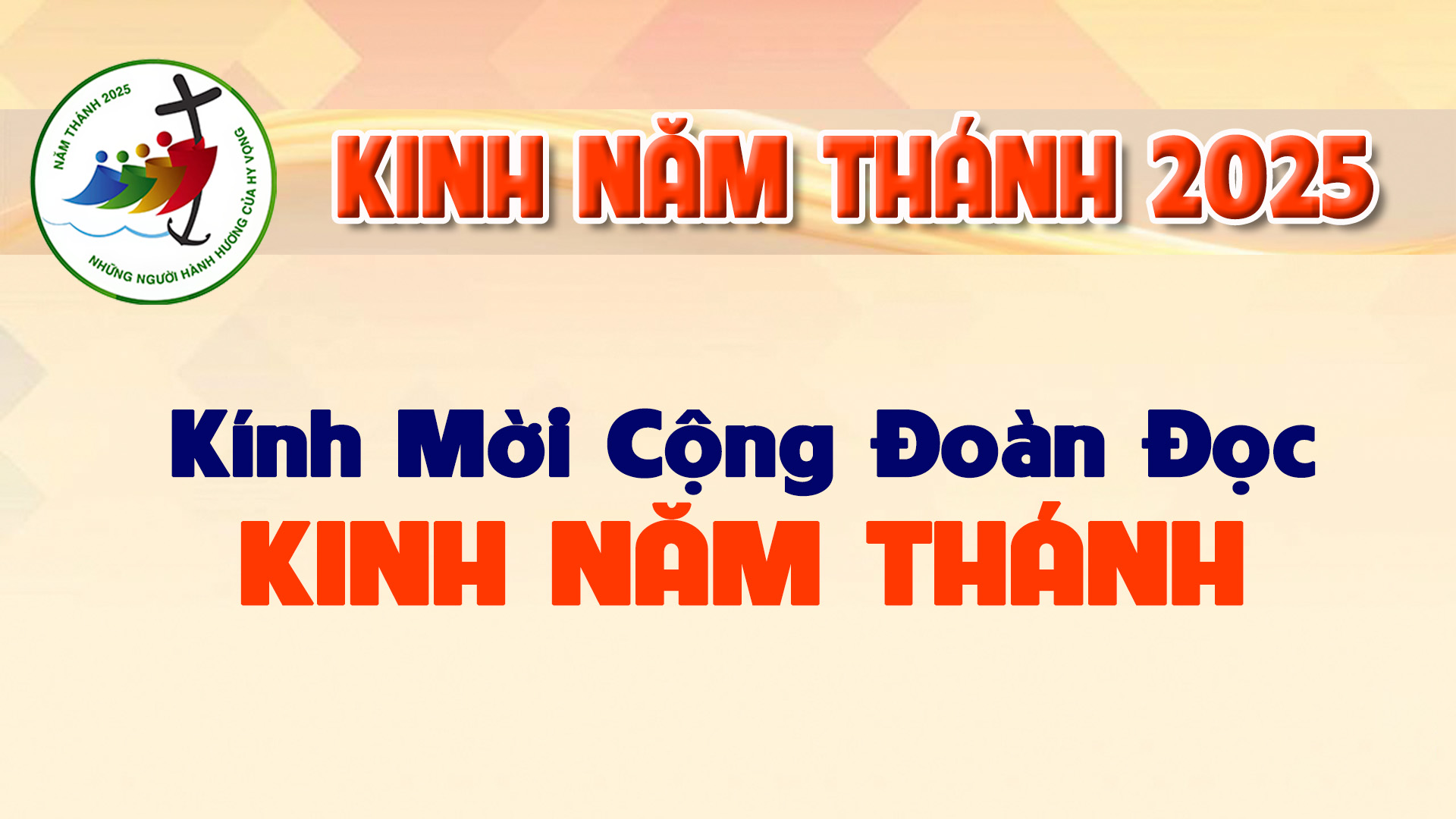 Lạy Cha trên trời/ Xin cho ơn đức tin mà Cha ban tặng chúng con/ trong Chúa Giêsu Kitô Con Cha/ và Anh của chúng con/ cùng ngọn lửa đức ái được thắp lên trong tâm hồn chúng con bởi Chúa Thánh Thần/
khơi dậy trong chúng con niềm hy vọng hồng phúc/ hướng về Nước Cha trị đến / Xin ân sủng Cha biến đổi chúng con/ thành những người miệt mài vun trồng hạt giống Tin Mừng/
Ước gì những hạt giống ấy/ biến đổi từ bên trong nhân loại và toàn thể vũ trụ này/ trong khi vững lòng mong đợi trời mới đất mới/ lúc mà quyền lực Sự Dữ sẽ bị đánh bại/ và vinh quang Cha sẽ chiếu sáng muôn đời/
Xin cho ân sủng của Năm Thánh này/ khơi dậy trong chúng con/ là Những Người Lữ Hành Hy Vọng/ niềm khao khát kho tàng ở trên trời/ đồng thời cũng làm lan tỏa trên khắp thế giới/
niềm vui và sự bình an của Đấng Cứu Chuộc chúng con/ Xin tôn vinh và ngợi khen Cha là Thiên Chúa chúng con/ Cha đáng chúc tụng mãi muôn đời. Amen.
TẬP HÁT CỘNG ĐOÀN
Đk: Hãy tạ ơn Chúa vì Chúa nhân từ, ngàn đời Chúa vẫn trọn tình thương.
Alleluia…Alleluia
Chúa nói: Tô-ma, vì con đã thấy Thầy nên con mới tin. Phúc cho những ai không thấy mà tin.
Alleluia…Alleluia.
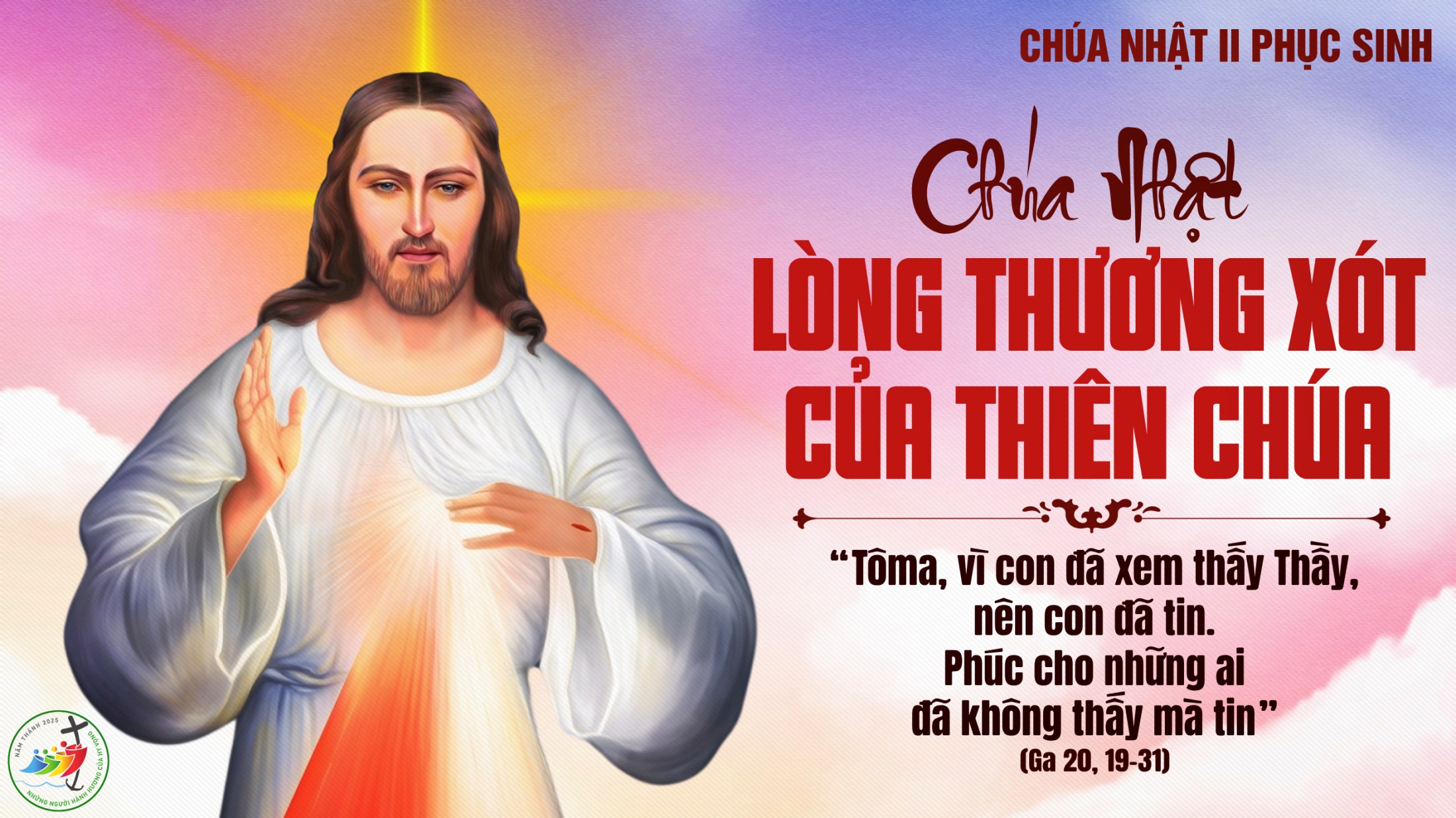 Ca Nhập LễĐấng Từ BiTác giả: Anh Tuấn
Đk: Chúa là Đấng Từ Bi và giàu lòng xót thương. Tình Chúa thương không bến bờ, xót thương ai tìm đến nương nhờ.
Tk1:  Muôn đời Ngài vẫn yêu thương, dù con người phụ nghĩa vong ân. Lòng Ngài nào biết oán hờn, chỉ biết xót thương.
Đk: Chúa là Đấng Từ Bi và giàu lòng xót thương. Tình Chúa thương không bến bờ, xót thương ai tìm đến nương nhờ.
Tk2:  Như trời và đất bao la, tình thương Người vượt trí khôn ta. Dù rằng tội lỗi vô vàn, Ngài vẫn thứ tha.
Đk: Chúa là Đấng Từ Bi và giàu lòng xót thương. Tình Chúa thương không bến bờ, xót thương ai tìm đến nương nhờ.
Tk3: Con người nhỏ bé mong manh, ngày đêm Ngài dìu dắt yêu thương. Cuộc đời từng phúc vui buồn, Ngài hướng dẫn luôn.
Đk: Chúa là Đấng Từ Bi và giàu lòng xót thương. Tình Chúa thương không bến bờ, xót thương ai tìm đến nương nhờ.
Tk4: Danh Ngài lừng lẫy muôn nơi, tình thương Ngài ngàn kiếp khôn vơi. Hiệp lòng cùng với muôn loài, cảm mến Chúa thôi.
Đk: Chúa là Đấng Từ Bi và giàu lòng xót thương. Tình Chúa thương không bến bờ, xót thương ai tìm đến nương nhờ.
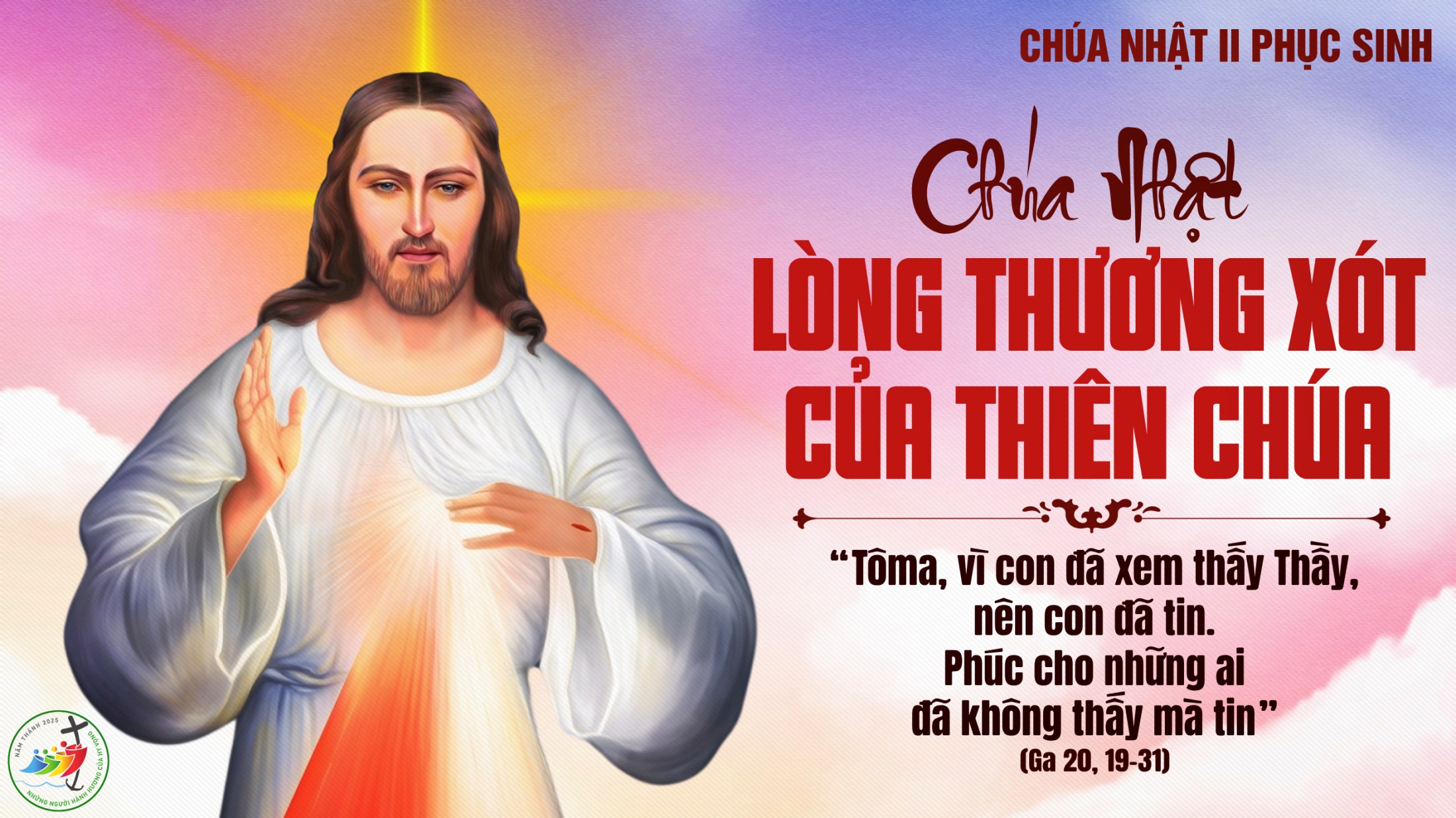 KINH VINH DANH
Ca Lên Đi 2
KINH VINH DANH
Chủ tế: Vinh danh Thiên Chúa trên các tầng trời. Và bình an dưới thế, bình an dưới thế cho người thiện tâm.
Chúng con ca ngợi Chúa. Chúng con chúc tụng Chúa. Chúng con thờ lạy Chúa. Chúng con tôn vinh Chúa. Chúng con cảm tạ Chúa vì vinh quang cao cả Chúa.
Lạy Chúa là Thiên Chúa, là Vua trên trời, là Chúa Cha toàn năng. Lạy Con Một Thiên Chúa, Chúa Giê-su Ki-tô.
Lạy Chúa là Thiên Chúa, là Chiên Thiên Chúa, là Con Đức Chúa Cha. Chúa xoá tội trần gian, xin thương, xin thương, xin thương xót chúng con.
Chúa xoá tội trần gian, Xin nhận lời chúng con cầu khẩn. Chúa ngự bên hữu Đức Chúa Cha, xin thương, xin thương, xin thương xót chúng con.
Vì lạy Chúa Giê-su Ki-tô, chỉ có Chúa là Đấng Thánh, chỉ có Chúa là Chúa, chỉ có Chúa là Đấng Tối Cao, cùng Đức Chúa Thánh Thần trong vinh quang Đức Chúa Cha. A-men. A-men.
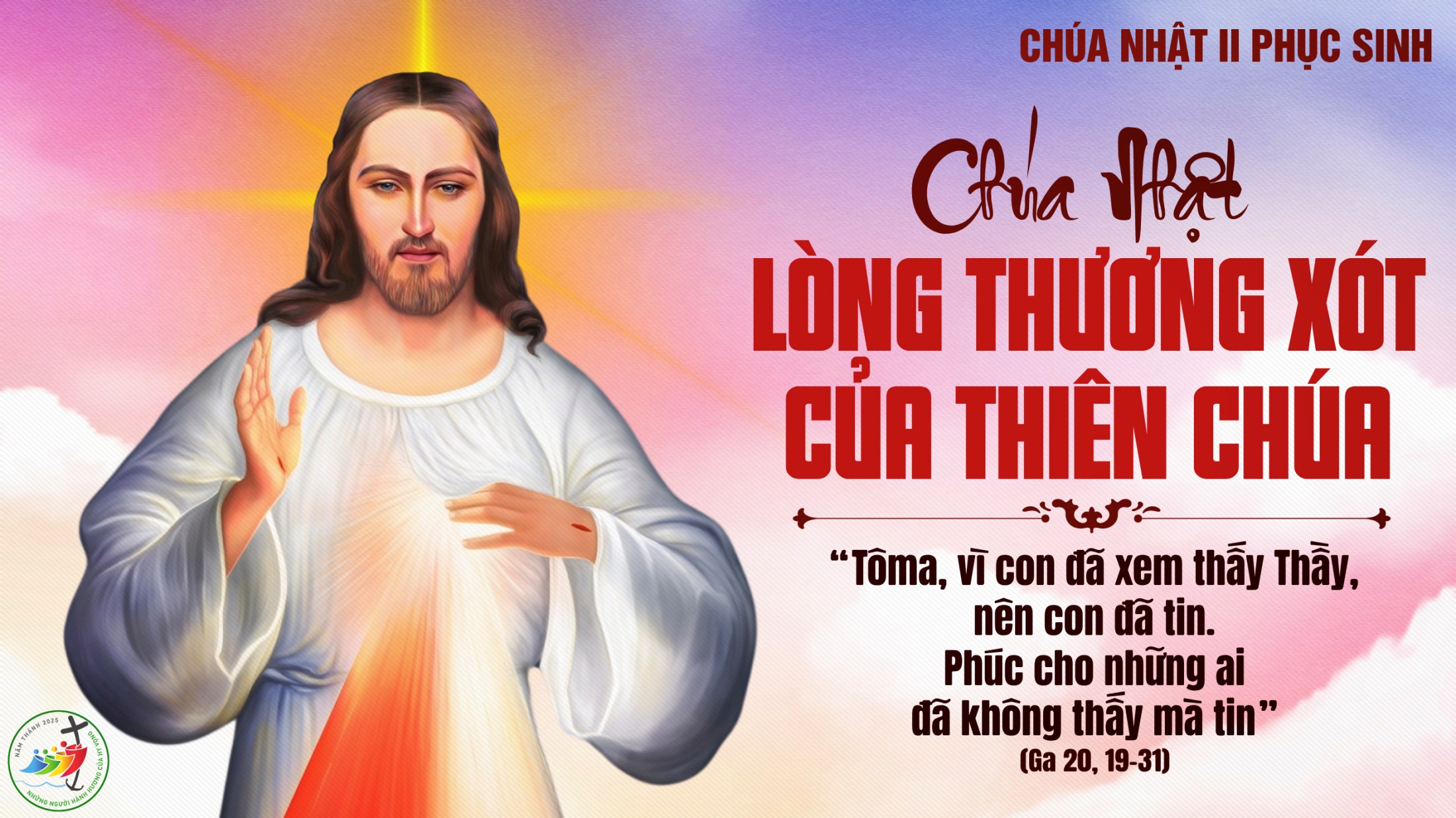 KINH VINH DANH
Chủ tế: Vinh danh Thiên Chúa trên các tầng trời.A+B: Và bình an dưới thế cho người thiện tâm.
A: Chúng con ca ngợi Chúa.
B: Chúng con chúc tụng Chúa. A: Chúng con thờ lạy Chúa. 
B: Chúng con tôn vinh Chúa.
A: Chúng con cảm tạ Chúa vì vinh quang cao cả Chúa.
B: Lạy Chúa là Thiên Chúa, là Vua trên trời, là Chúa Cha toàn năng.
A: Lạy con một Thiên Chúa,            Chúa Giêsu Kitô.
B: Lạy Chúa là Thiên Chúa, là Chiên Thiên Chúa là Con Đức Chúa Cha.
A: Chúa xóa tội trần gian, xin thương xót chúng con.
B: Chúa xóa tội trần gian, xin nhậm lời chúng con cầu khẩn.
A: Chúa ngự bên hữu Đức Chúa Cha, xin thương xót chúng con.
B: Vì lạy Chúa Giêsu Kitô, chỉ có Chúa là Đấng Thánh.
Chỉ có Chúa là Chúa, chỉ có Chúa là đấng tối cao.
A+B: Cùng Đức Chúa Thánh Thần trong vinh quang Đức Chúa Cha. 
Amen.
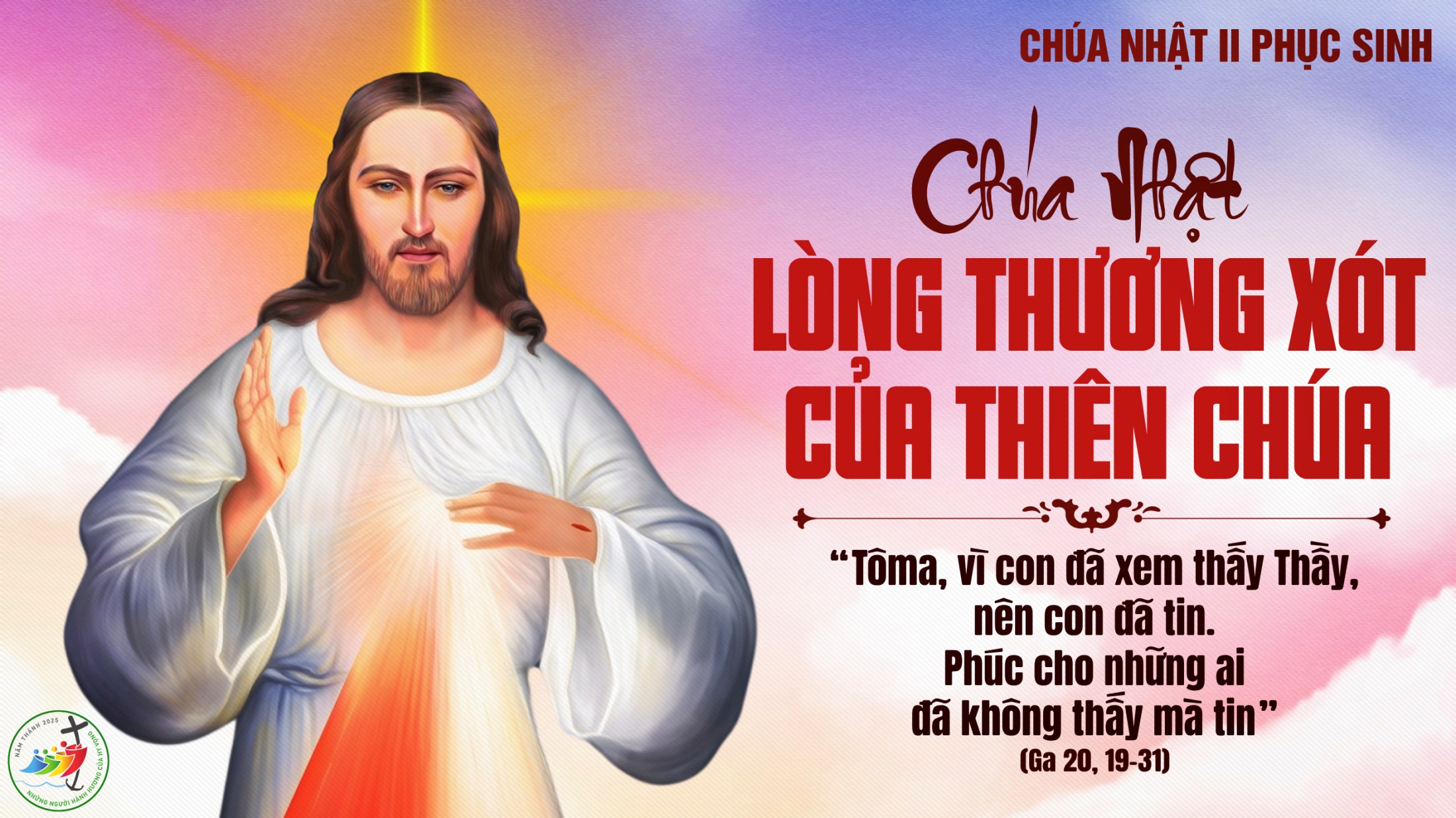 Bài đọc 1.Càng ngày càng có thêm nhiều người tin theo Chúa; cả đàn ông đàn bà rất đông.Bài trích sách Công vụ Tông Đồ.
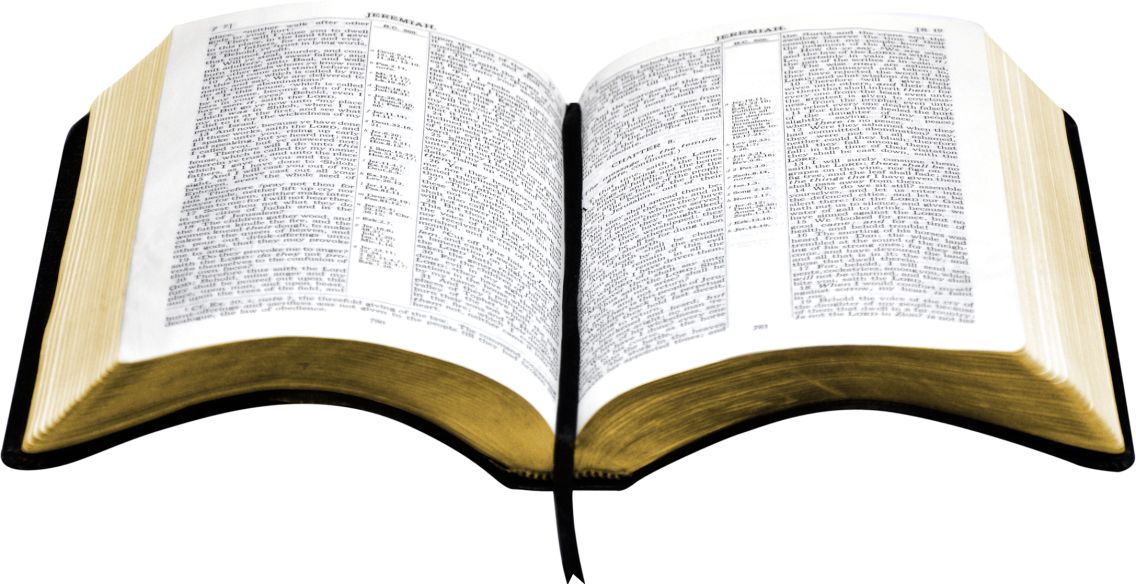 THÁNH VỊNH 117
Lm Kim Long
03 câu
Đk: Hãy tạ ơn Chúa vì Chúa nhân từ, ngàn đời Chúa vẫn trọn tình thương.
Tk1: Is-ra-el nào hãy nói rằng: Ngàn đời Chúa vẫn trọn tình thương. A-a-ron hãy nói lên rằng: Ngàn đời Chúa vẫn trọn tình thương.
***: Ai tôn sợ Chúa hãy nói lên rằng: Ngàn đời Chúa vẫn trọn tình thương.
Đk: Hãy tạ ơn Chúa vì Chúa nhân từ, ngàn đời Chúa vẫn trọn tình thương.
Tk2: Cánh tay Chúa vận dụng uy lực, kìa là cánh hữu Ngài vùng cao, thoát vong thân và sống loan truyền sự nghiệp Chúa trót cả đời tôi.
***: Vâng! tôi bị Chúa từng đã sửa phạt, Ngài chẳng nỡ khiến bị mạng vong.
Đk: Hãy tạ ơn Chúa vì Chúa nhân từ, ngàn đời Chúa vẫn trọn tình thương.
Tk3: Đó viên đá thợ nề đã loại lại thành đá góc tường rồi đây, Đó chính công trình Chúa đã làm kỳ diệu trước mắt mọi phạm nhân.
***: Vâng! đây là chính ngày Chúa tạo thành, ngày này hãy hát hò mừng vui.
Đk: Hãy tạ ơn Chúa vì Chúa nhân từ, ngàn đời Chúa vẫn trọn tình thương.
Alleluia…Alleluia
Chúa nói: Tô-ma, vì con đã thấy Thầy nên con mới tin. Phúc cho những ai không thấy mà tin.
Alleluia…Alleluia.
Bài đọc 2.Ta đã chết, và nay Ta sống đến muôn thuở muôn đời.Bài trích sách Khải huyền của thánh Gioa-an tông đồ.
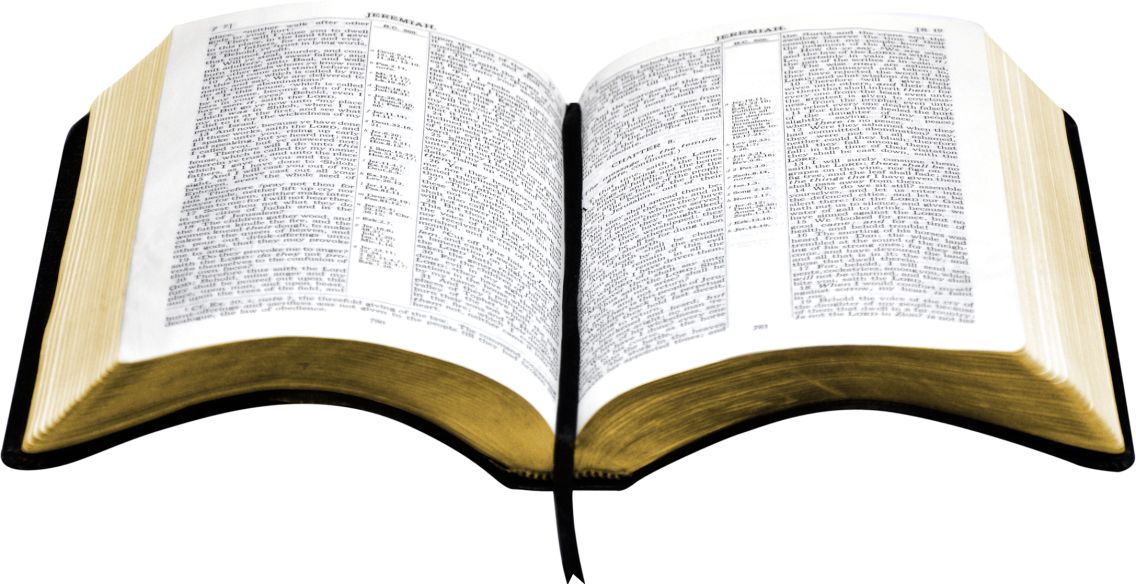 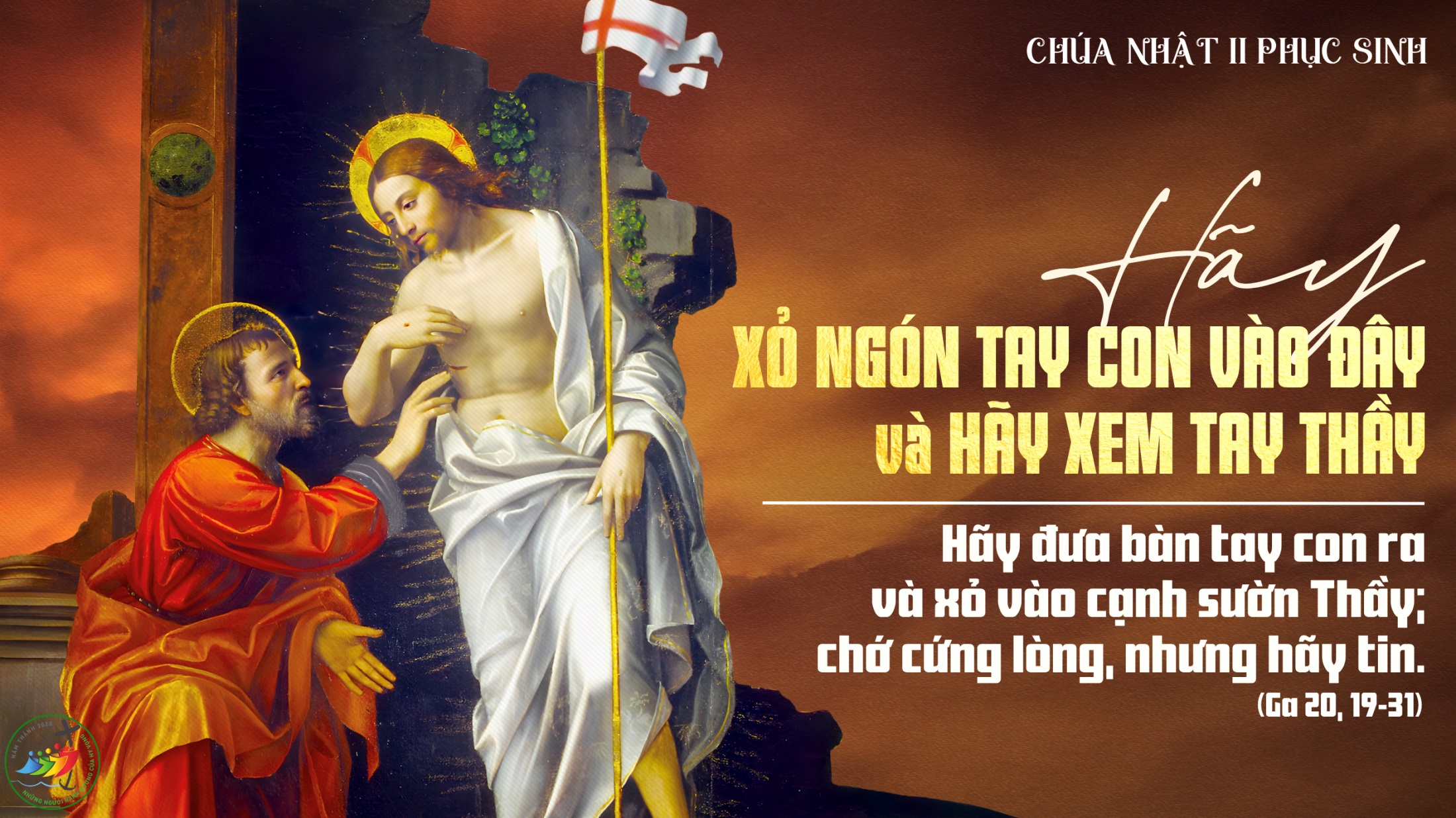 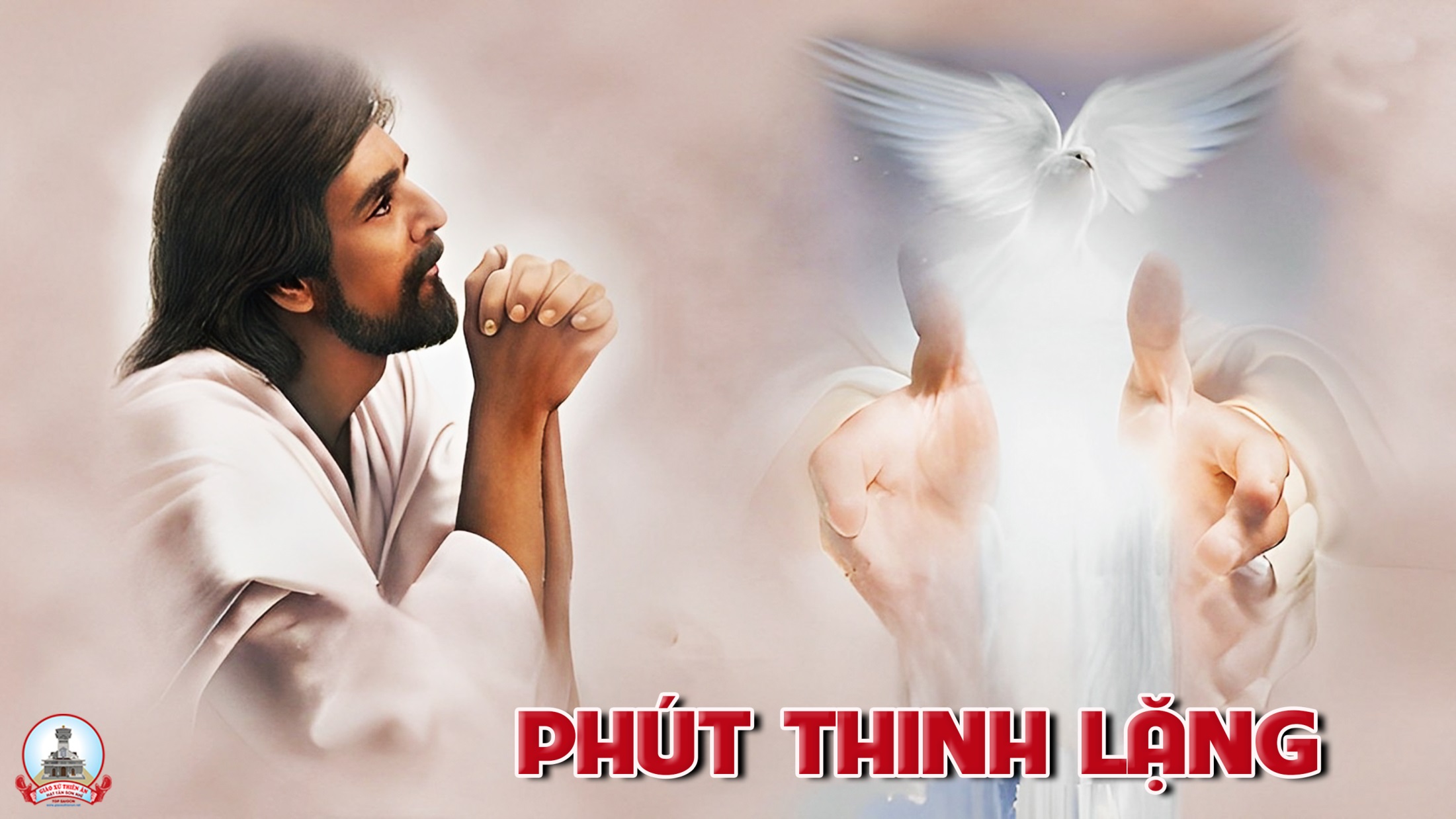 KINH TIN KÍNH
Tôi tin kính một Thiên Chúa là Cha toàn năng, Đấng tạo thành trời đất, muôn vật hữu hình và vô hình. Tôi tin kính một Chúa Giêsu Kitô, Con Một Thiên Chúa,
Sinh bởi Đức Chúa Cha từ trước muôn đời. Người là Thiên Chúa bởi Thiên Chúa, Ánh Sáng bởi Ánh Sáng, Thiên Chúa thật bởi Thiên Chúa thật,
được sinh ra mà không phải được tạo thành, đồng bản thể với Đức Chúa Cha: nhờ Người mà muôn vật được tạo thành. Vì loài người chúng ta và để cứu độ chúng ta,
Người đã từ trời xuống thế. Bởi phép Đức Chúa Thánh Thần, Người đã nhập thể trong lòng Trinh Nữ Maria, và đã làm người.
Người chịu đóng đinh vào thập giá vì chúng ta, thời quan Phongxiô Philatô; Người chịu khổ hình và mai táng, ngày thứ ba Người sống lại như lời Thánh Kinh.
Người lên trời, ngự bên hữu Đức Chúa Cha, và Người sẽ lại đến trong vinh quang để phán xét kẻ sống và kẻ chết, Nước Người sẽ không bao giờ cùng.
Tôi tin kính Đức Chúa Thánh Thần là Thiên Chúa và là Đấng ban sự sống, Người bởi Đức Chúa Cha và Đức Chúa Con mà ra,
Người được phụng thờ và tôn vinh cùng với Đức Chúa Cha và Đức Chúa Con: Người đã dùng các tiên tri mà phán dạy. Tôi tin Hội Thánh duy nhất, thánh thiện, công giáo và tông truyền.
Tôi tuyên xưng có một Phép Rửa để tha tội. Tôi trông đợi kẻ chết sống lại và sựsống đời sau. Amen.
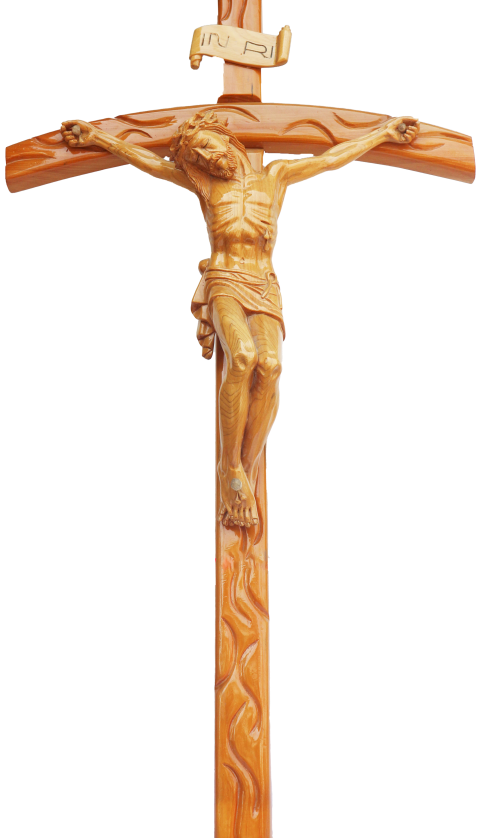 LỜI NGUYỆN TÍN HỮU
Anh chị em thân mến, Đức Kitô là con đường, là sự thật và là sự sống. Chúng ta hãy tôn vinh Người và dâng lời cầu xin.
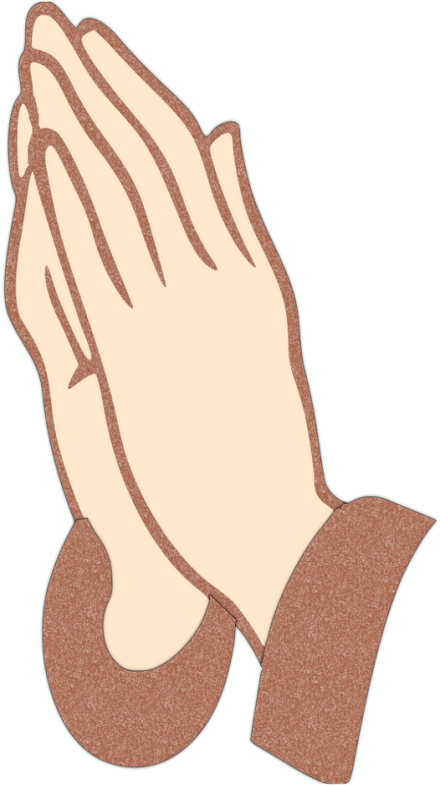 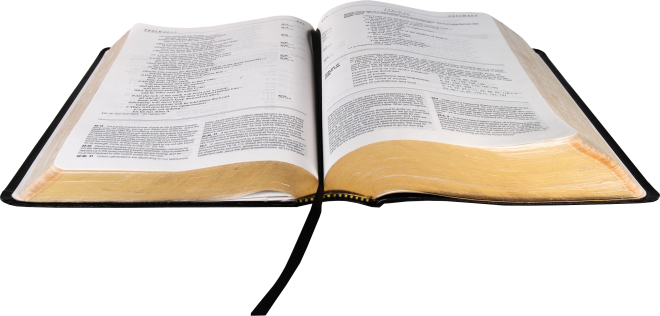 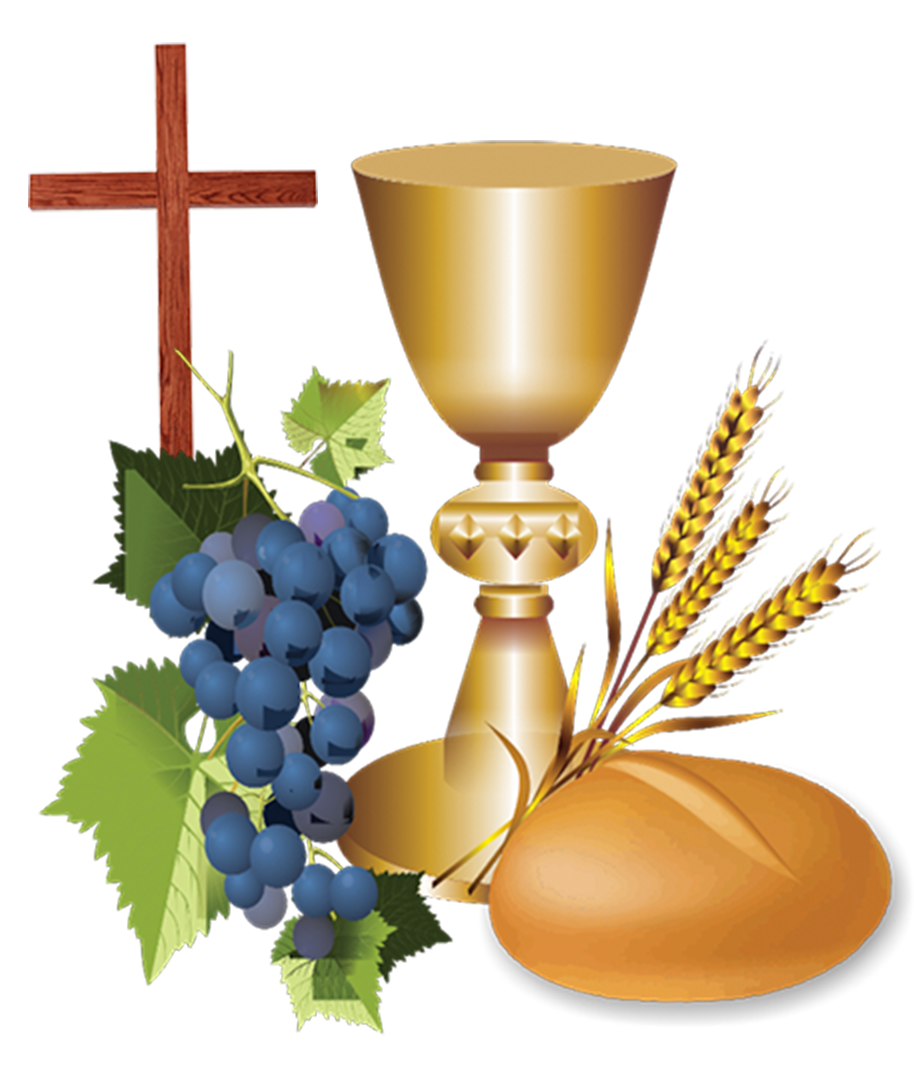 Ca Dâng LễXin Dâng 2Lm. Ân Đức
Tk1: Xin dâng cho Lòng Thương Xót Chúa dĩ vãng đời con là biết bao lỗi lầm. Xin dâng cho tình Cha ưu ái tương lai đời con xin an bài đỡ nâng.
Đk1: Xin dâng lên Cha giây phút này một niềm yêu mến là yêu mến mà thôi. Xin dâng lên Cha trót cuộc đời để nên của lễ và nên khúc ngợi ca.
Tk2: Xin dâng bao niềm vui nỗi khó cuộc sống trần gian là chết đi mỗi ngày. Xin dâng muôn khổ đau Thánh Giá trong con nguyện thánh hiến nên lễ tình yêu.
Đk2: Xin dâng lên Cha của lễ này là hoa thơm trái lành chan chứa hồng ân. Xin dâng lên Cha mỗi cuộc đời hiệp thông trong mối tình duy nhất của Cha.
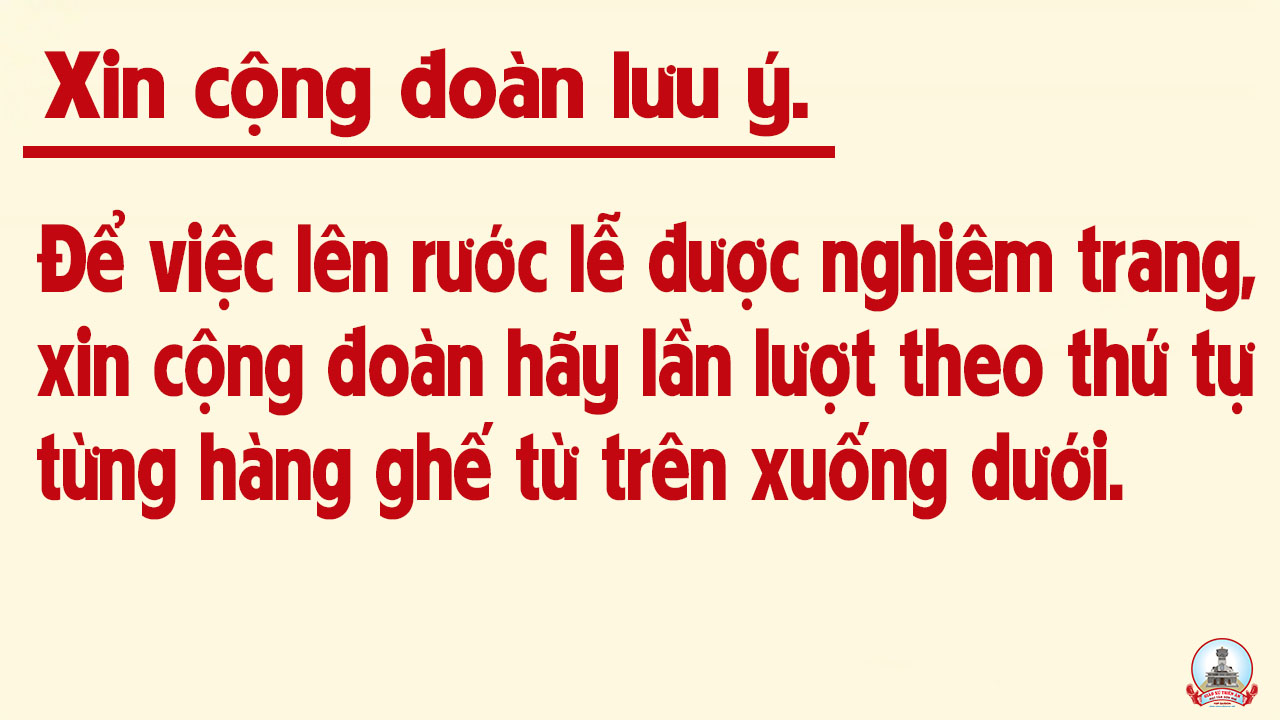 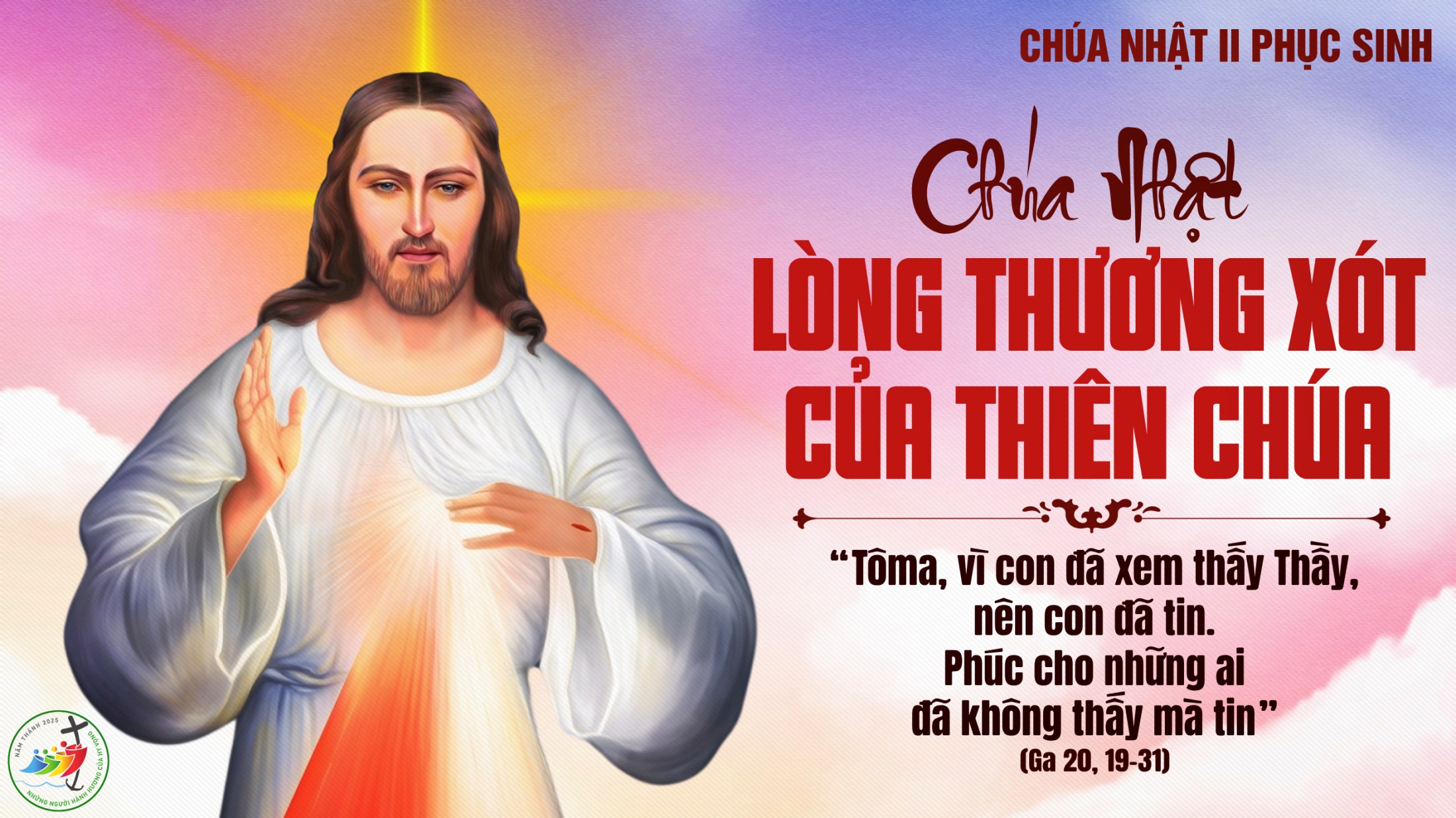 Ca Nguyện Hiệp LễCon Thường Như TômaHuy Hoàng
Tk1: Người đời như Tô-ma, không thấy Chúa nên chẳng chịu tin! Con  đòi đưa tay con đặt vào những vết thương của Thầy. Con không biết tin là, là chấp nhận mọi Lời Chúa phán. Con không hiểu tin là là suốt đời phó thác cho Ngài.
Đk: Hãy đặt tay vào, vào những vết thương của Thầy. Để cho con hiểu rằng, vì yêu con nên Thầy chịu chết. Hãy đưa bàn tay ra và đặt vào vết thương cạnh sườn. Và con hãy xem Thầy, đừng cứng lòng nhưng hãy tin lời Thầy.
Tk2: Ngài thổi hơi trao ban, Thần Khí Chúa suối nguồn tình yêu. Chúa truyền con ra đi, một đời sống chứng nhân Tin Mừng. Như Cha đã sai thầy, và bây giờ Thầy sai anh em. Sai đi đến trong đời, làm chứng Thầy đã sống lại rồi.
Đk: Hãy đặt tay vào, vào những vết thương của Thầy. Để cho con hiểu rằng, vì yêu con nên Thầy chịu chết. Hãy đưa bàn tay ra và đặt vào vết thương cạnh sườn. Và con hãy xem Thầy, đừng cứng lòng nhưng hãy tin lời Thầy.
Tk3: Đừng rời xa anh em, để con sống giữa đời lẻ loi. Như chuyện ông Tô-ma, chẳng cùng sống với các môn đệ. Nên khi Chúa xuất hiện, là mất dịp được nhìn thấy Chúa. Nên nghe Chúa sống lại, Ông đã chẳng dễ vững tin Ngài.
Đk: Hãy đặt tay vào, vào những vết thương của Thầy. Để cho con hiểu rằng, vì yêu con nên Thầy chịu chết. Hãy đưa bàn tay ra và đặt vào vết thương cạnh sườn. Và con hãy xem Thầy, đừng cứng lòng nhưng hãy tin lời Thầy.
Tk4: Thầy vì yêu thương con, nhìn bao vết thương là bằng chứng. Chúa  dạy yêu tha nhân, phải chịu những vết thương cuộc đời. Không mang vết thương là, là mối tình của mây với gió. Không ai dám tin người, yêu Chúa mà chẳng sống theo Ngài.
Đk: Hãy đặt tay vào, vào những vết thương của Thầy. Để cho con hiểu rằng, vì yêu con nên Thầy chịu chết. Hãy đưa bàn tay ra và đặt vào vết thương cạnh sườn. Và con hãy xem Thầy, đừng cứng lòng nhưng hãy tin lời Thầy.
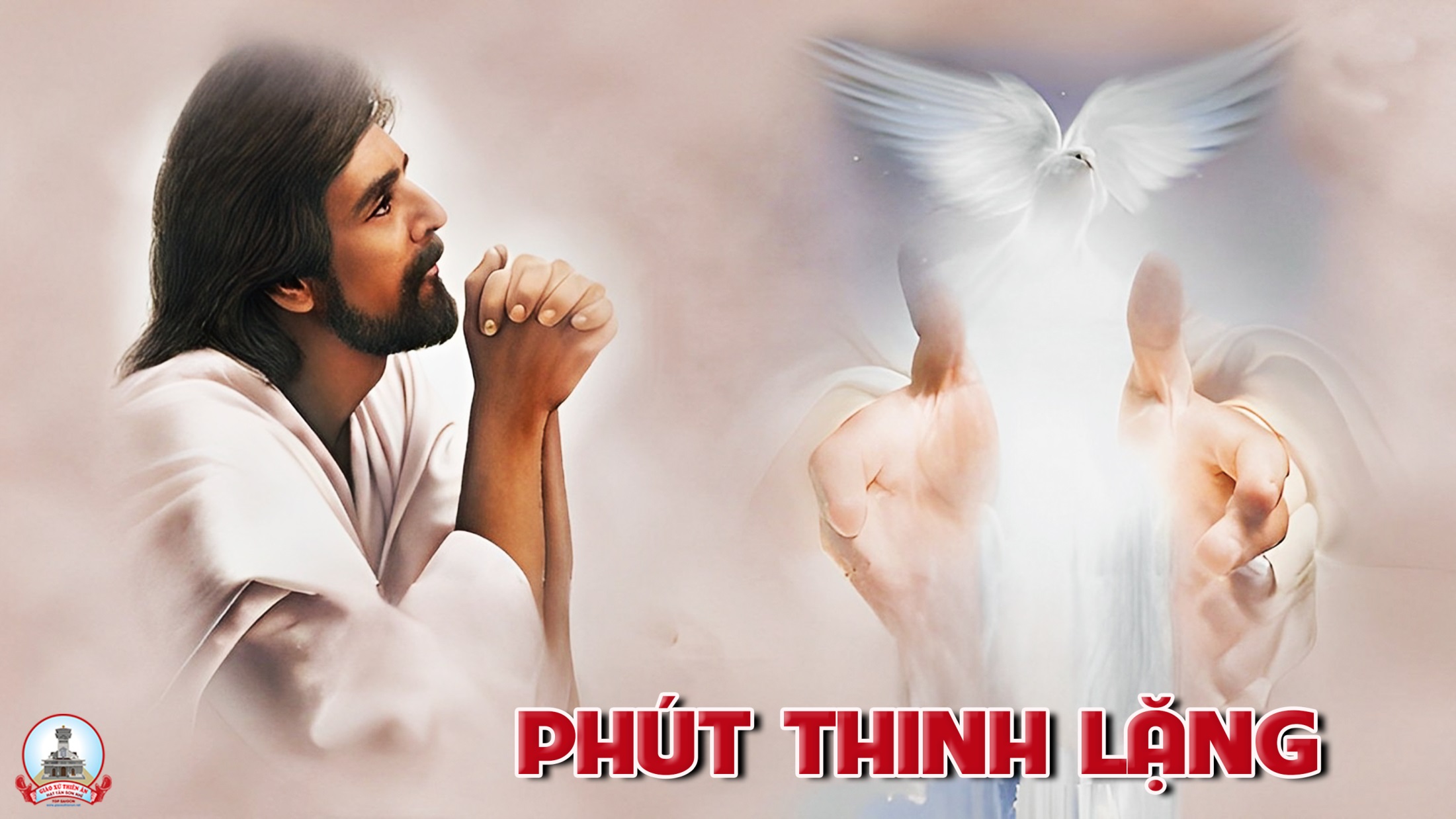 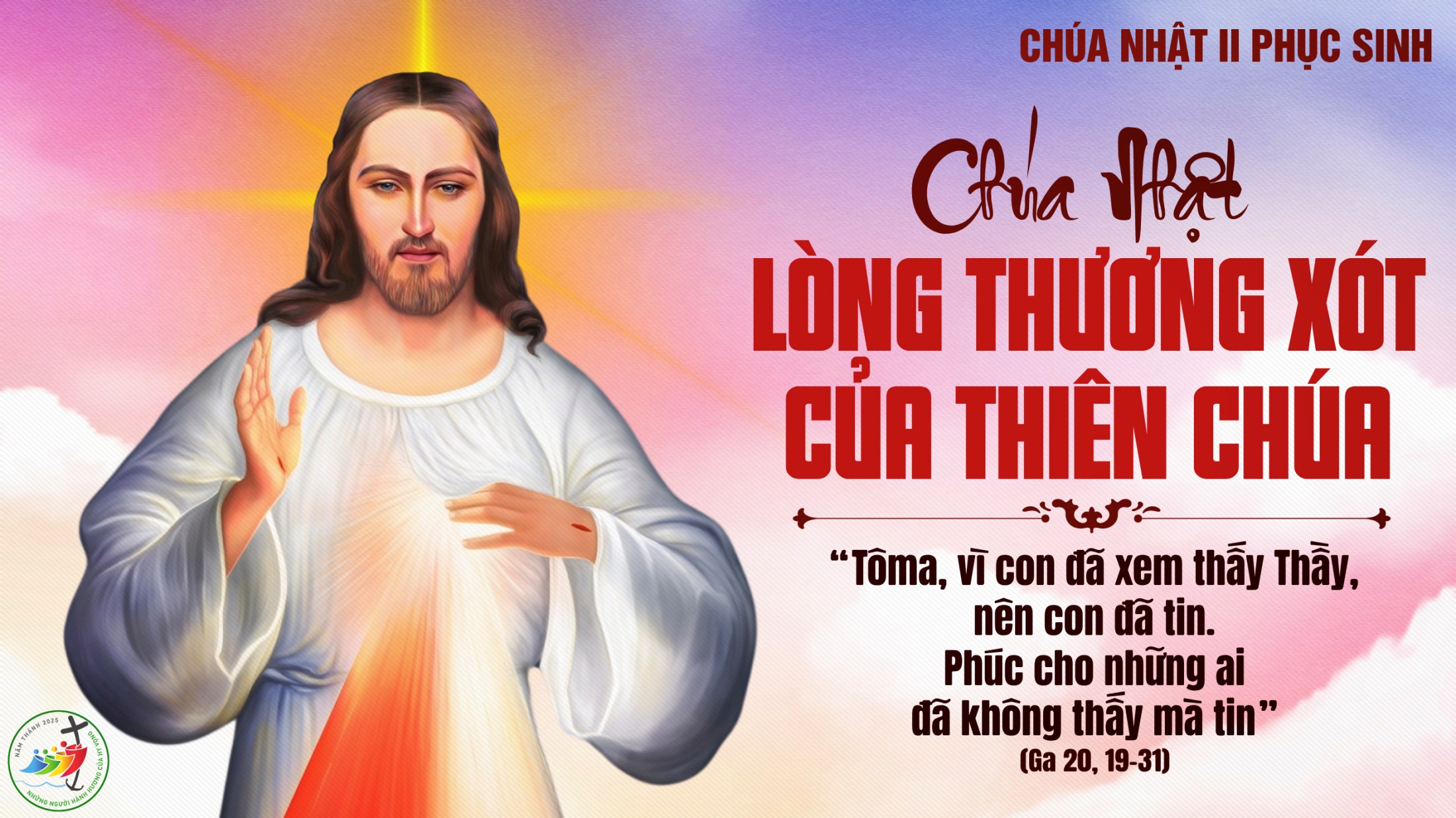 Ca Kết LễTôn Vinh Lòng Thương Xót ChúaHuy Hoàng
Đk: Con xin tôn vinh Lòng Thương Xót Chúa thật lớn lao. Lớn hơn muôn ngàn tội lỗi của con và nhân loại. Con xin tín thác Lòng Thương Xót Chúa mãi muôn đời. Con xin tín thác lạy Chúa Giêsu Chúa con ơi !
Tk1: Lòng Thương Xót Chúa tuôn trào từ lòng Chúa Cha. Mầu nhiệm khôn thấu: Tình Yêu Ba Ngôi Cực Thánh. Là nguồn khởi nguyên mầm sống và muôn phúc lành. Lòng Thương Xót Chúa bao trùm toàn thể nhân loại.
Đk: Con xin tôn vinh Lòng Thương Xót Chúa thật lớn lao. Lớn hơn muôn ngàn tội lỗi của con và nhân loại. Con xin tín thác Lòng Thương Xót Chúa mãi muôn đời. Con xin tín thác lạy Chúa Giêsu Chúa con ơi !
Tk2: Lòng Thương Xót Chúa: Ngôi Lời Nhập Thể thế nhân. Ngàn muôn thương tích mở ra yêu thương của Chúa. Từ nguồn Thánh Tâm mạch suối ngàn ơn khoan hồng. Lòng Thương Xót Chúa xóa sạch tội lỗi nhân trần.
Đk: Con xin tôn vinh Lòng Thương Xót Chúa thật lớn lao. Lớn hơn muôn ngàn tội lỗi của con và nhân loại. Con xin tín thác Lòng Thương Xót Chúa mãi muôn đời. Con xin tín thác lạy Chúa Giêsu Chúa con ơi !
Tk3: Lòng Thương Xót Chúa: Thánh Thể Thần Lương hiển vinh. Lòng Thương Xót Chúa tình yêu khai sinh Hội Thánh. Nguồn mạch tái sinh trần gian trong Chúa Thánh Thần. Lòng Thương Xót Chúa song hành cùng với nhân trần.
Đk: Con xin tôn vinh Lòng Thương Xót Chúa thật lớn lao. Lớn hơn muôn ngàn tội lỗi của con và nhân loại. Con xin tín thác Lòng Thương Xót Chúa mãi muôn đời. Con xin tín thác lạy Chúa Giêsu Chúa con ơi !
Tk4: Lòng Thương Xót Chúa ấp ủ đời con tháng năm. Và ban sự sống Phục Sinh vinh quang ngàn kiếp. Ngài gìn giữ con khỏi chốn trầm luân muôn đời. Lòng Thương Xót Chúa gọi con về chốn quê Trời.
Đk: Con xin tôn vinh Lòng Thương Xót Chúa thật lớn lao. Lớn hơn muôn ngàn tội lỗi của con và nhân loại. Con xin tín thác Lòng Thương Xót Chúa mãi muôn đời. Con xin tín thác lạy Chúa Giêsu Chúa con ơi !
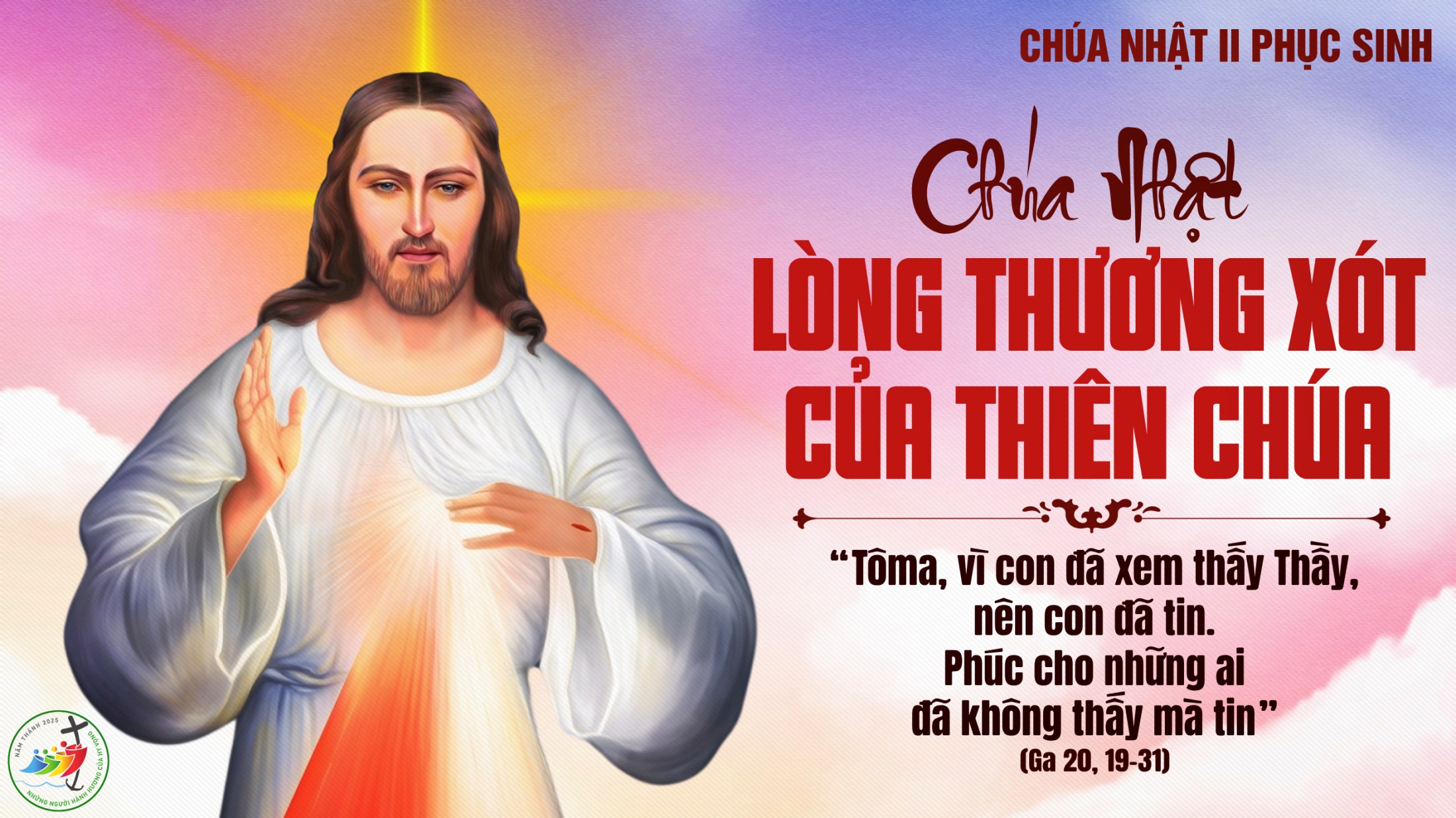